Psykososiaalisten menetelmien käyttöönotto ja  implementaatioKanta-Hämeessä
Esityksen alaotsikko
11.2.2025
Saija Suuronen
Projektiasiantuntija RRP 2
Kanta-Hämeen hyvinvointialue
Käyttöönotto ja implementaatio
Kartoitusvaihe

Nimetään arviointitiimi, Moniammatillinen, erilaiset näkökulmat ovat monipuolisesti edustettuna

Mitä on interventioita organisaatiossa on jo käytössä?

Mitä interventioita on saatavilla?

Mitä käyttöönotto edellyttää? Henkilöstö- ja talousresurssit? Tietotekniikka ym.

Hyödynnettävä työkalu:
Menetelmäluotain: menetelmäänItla tutustuminen. Kuusio: arviointi/Itla
Muutostarve

Mikä on muutoksen tarve? Asia mihin tulee vastata?
Kenestä tai mistä tarve on noussut?
Minkä halutaan muuttuvan?
Mikä on muutoksen tarpeen aikataulu?
Ketkä lähtevät selvittämään asiaa?
Valmistelu

Nimetään implementointtiimi

Otetaan tarvittavat työntekijät mukaan valmisteluun esim. lähijohto

Laaditaan koulutussuunnitelma , huomioidaan myös tulevaisuuteen uusien työntekijöiden koulutustarve

Menetelmän käyttöönotto suunnitelma
Käytön seurannan suunnittelu mm mittarit
Viestintäsuunnitelma
Ylläpito

Seuraa ja arvioi intervention käyttöä ja sen vaikuttavuutta
Toimittaa tiedot sovituille tahoille, 
Tietoja hyödynnetään
Implementointi voi kestää 3-7 vuotta
Ylläpitokoulutukset ja uusien työntekijöiden perehdyttäminen Lisäksi on käytännöt miten toimitaan  poikkeustilanteissa
Käyttöönotto

Viestintä  koulutusten alkamisesta

Koulutuksen toteuttaminen 

Seurannan toteuttamisen käyttöönotto

Tietojen kerääminen, vaikuttavuuden seuranta ja viestintä
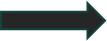 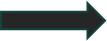 Valvonta ja seuranta: Toiminnasta vastaava johto
11.2.2025
Kanta-Hämeen hyvinvointialue
2
1.Muutostarve
Tarve voi nousta työntekijöistä, esihenkilöistä tai esim. asiakaspalautteista. Hyvä lähtökohta on kaikilla tahoilla käydä keskustelu aiheesta ja sen esiin nostamasta muutostarpeesta, jonka jälkeen tehdään päätös lähteä selvittämään asiaa. Päätöksestä vastaa toimialueen johtotiimi.
Mikä on muutoksen aihe/tarve/pulma?
Mistä/kenestä  muutoksen  tarve on noussut?
Minkä asian halutaan muuttuvan? Tavoite?
Kuinka kiireellinen muuoksen aikaansaaminen on? Aikataulu?
Päätetään selvittää asiaa?  Kuka/Ketkä nimetään selvittämään asiaa, nimetään kartoitustiimi?
11.2.2025
Kanta-Hämeen hyvinvointialue
3
[Speaker Notes: Muutos tarve kohdan päättyessä on nimetty vastuuhenkilöt selvittämään miten tarpeeseen lähdetään vastaamaan?]
1.Tarve muutokselle
11.2.2025
Kanta-Hämeen hyvinvointialue
4
[Speaker Notes: Tarve voi nousta työntekijöistä, esihenkilöistä tai esim. asiakaspalautteista. Hyvä lähtökohta on kaikilla tahoilla käydä keskustelu aiheesta ja sen esiin nostamasta muutostarpeesta, jonka jälkeen tehdään päätös lähteä selvittämään asiaa. Päätöksestä vastaa toimialueen johtotiimi. Aikataulu on hyvä sopia, milloin selvitys tai kartoitus on tarkoitus olla valmiina]
2.Kartoitusvaihe
Kartoitus tiimi on nimetty
Koostuu moniammatillisesta tiimistä, jotta erilaiset näkökulmat ovat monipuolisesti   edustettuina.
Tiimi selvittää tarkemmin tarpeet sekä tavoitteet. 
Mihin tarpeeseen interventiolla halutaan vastata? Vastaako interventio siihen mikä on organisaatiossa esiin noussut tarve?
Tekee selvityksen jo organisaatiossa olevista interventiosta esim. osaamiskartoitus työntekijöille ja selvittää mahdolliset puutteet.
 Lisäksi kartoittaa mitä interventiota voisi olla saatavilla, sekä mitä niiden käyttöönotto ja ylläpito edellyttää organisaatiolta (resurssit, sekä talous, materiaali että henkilöstö)
Hyödyntää Itlan työvälineitä, jo olemassa olevia arviointeja, tarvittaessa käyttää apuna Luotain ja Kuusio menetelmää
11.2.2025
Kanta-Hämeen hyvinvointialue
5
2.Kartoitusvaihe
11.2.2025
Kanta-Hämeen hyvinvointialue
6
[Speaker Notes: Mikä on tässä vaiheessa tavoite ja miten vaiheen lopuksi on tapahtunut esim tässä on valittu menetelmä jota lähdetään viemään. Toiminnasta vastaava johto hyväksyy vaiheen päätöksen ja sen jälkeen asia voi edetä]
3.Valmisteluvaihe
Kun on päätetty intervention valinta tai muut toimenpiteet nimetään implementaatio tiimi, joka vastaa valmistelusta, käyttöönotosta ja huolehtii tarvittavien tehtävien kuten seurannan siirtymisestä organisaation työntekijöille.
Onko lähijohto jo mukana? Järjestetään heille tarvittava tiedotus, perehdytys tai koulutus
Koulutuksen toteuttamisen suunnittelu, yhdessä lähijohdon kanssa
Täydennyskoulutusten ja ylläpitokoulutusten suunnittelu
Sovitaan miten käyttöön ottoa seurataan, mitkä ovat seurannan mittarit?
Miten ylläpitoa seurataan sekä arvioidaan vastataanko alkuperäiseen tavoitteeseen?
Viestinnän suunnittelu. Mitä erilaisia viestinnän kohteita voi olla / Esim.  Henkilöstö, asiakkaat, yhteistyökumppanit)
11.2.2025
Kanta-Hämeen hyvinvointialue
7
[Speaker Notes: Valmisteluvaiheen päättyessä on kaikki valmista käyttöönottoon ja kaikki tietää mitä ollaan tekemässä ja MIKSI]
3.Valmisteluvaihe
11.2.2025
Kanta-Hämeen hyvinvointialue
8
[Speaker Notes: Implementaatiotiimin perustaminen, vastaa menetelmän käyttöön oton valmistelusta ja lopulta vastuu tehtävien siirtymisestä organisaatiolle]
4.Käyttöönotto
Implementaatiotiimi vastaa tämän vaiheen toteutuksesta ja siirtää vastuun  tarvittavista tehtävistä organisaation työntekijöille esim. Ylläpitovaiheessa menetelmän käytön ja vaikuttavuuden seuranta
Suunnitellut viestinnän toteuttaminen
Koulutuksen toteuttaminen
Esihenkilöiden koulutus
Työntekijöiden koulutus
Koulutuksen ylläpito suunnitelma,
Uusien työntekijöiden kouluttaminen ja perehdyttäminen
Seurannan toteuttamisen käyttöönotto
Tietojen kerääminen, vaikutuksen seuranta ja viestintä
11.2.2025
Kanta-Hämeen hyvinvointialue
9
[Speaker Notes: Kun tämä vaihe päättyy niin menetelmä on laajasti käytössä, tässä kohdassa aikaa on jo kulunut.]
4.Käyttöönotto,
11.2.2025
Kanta-Hämeen hyvinvointialue
10
5.Ylläpito
Sovitaan kuka vastaa intervention käytöstä  ja seuraa vaikuttavuutta jatkuvasti keräämällä ja käyttämällä tietoja
Arvioi intervention käyttöä ja sen toteutusta perustuen kerättyihin tietoihin ja kokemuksiin
Raportointi esihenkilölle, tiedot työntekijöille, asiakkaille
Koulutusrekisterin ylläpito
Implementaatio voi kestää 3-7 vuotta
Ylläpidon aikana uusi menetelmä juurtuu osaksi organisaation toimintaa.
 Seuranta ja vaikuttavuus mittareiden käyttö on muuttunut osaksi arkityötä organisaatiossa.
 Ylläpitokoulutukset ja uusien työntekijöiden perehdyttäminen ja kouluttaminen ovat osa arkea.
 Lisäksi on käytännöt miten toimitaan  poikkeustilanteissa
11.2.2025
Kanta-Hämeen hyvinvointialue
11
[Speaker Notes: Tämän vaiheen lopussa implementaatio tiimiä ei tämän menetelmän osalta tarvita. Sen  ylläpitovaiheen tehtävät ovat siirtyneet organisaation työntekijöiden tehtöväksi ja menetelmä on osa arkityötä.]
5.Ylläpito
11.2.2025
Kanta-Hämeen hyvinvointialue
12